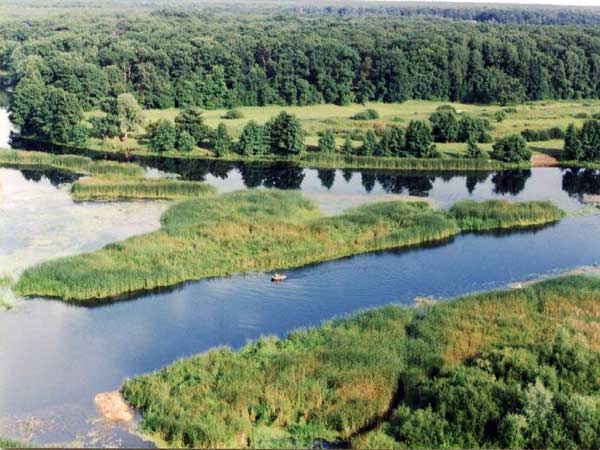 Воронежский государственный природный заповедник
Информационный центр 





«Знакомтесь- «Воронежский заповедник»!»
Толшевский Спасо-Преображенский монастырь
Константинов-пруд
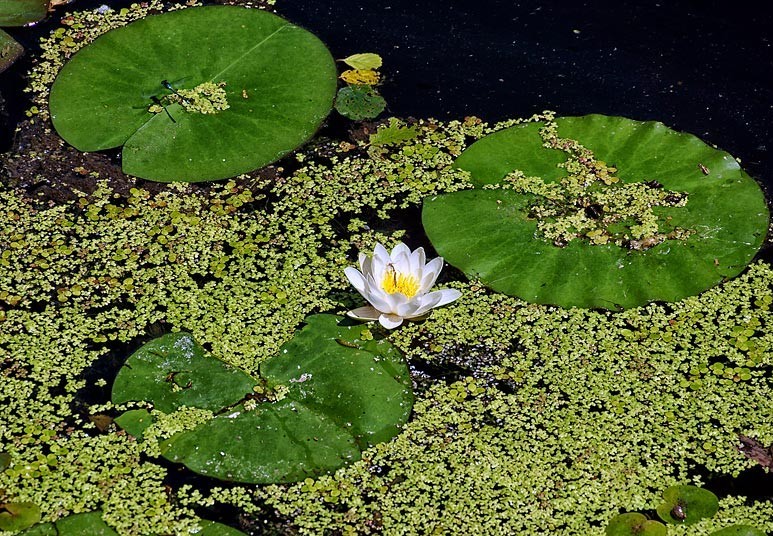 Березы в дендрарии
350-летний дуб
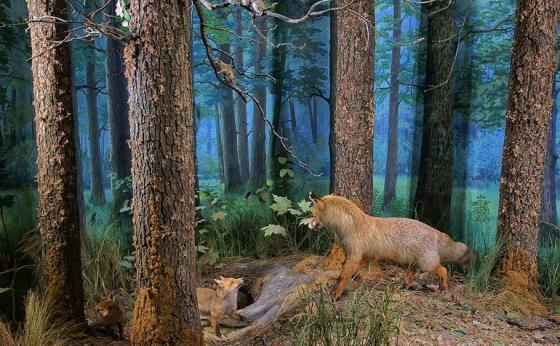 Музей
природы
«Экспериментальнй
бобровый питомник»
Мудры плотин строители бобры –речные жители.
Зубы крепкие бобра Поострее топора.
Экологическая тропа                 «Заповедная сказка»
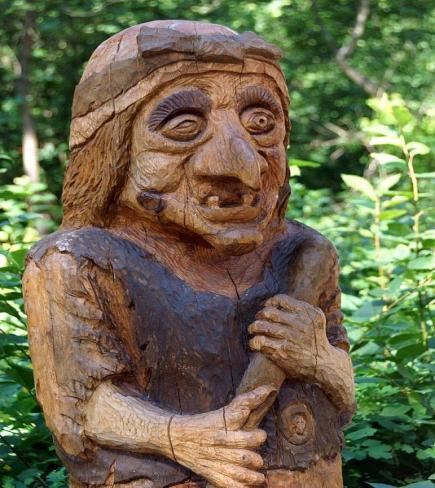 Веревочный парк







         «Ежкиныдорожки»
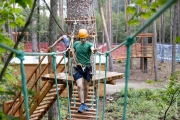 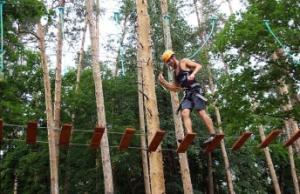 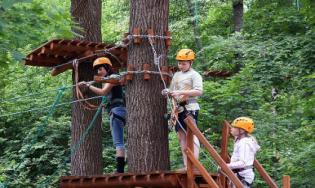 Путешествие
                        по
                экологическим
 
  тропам
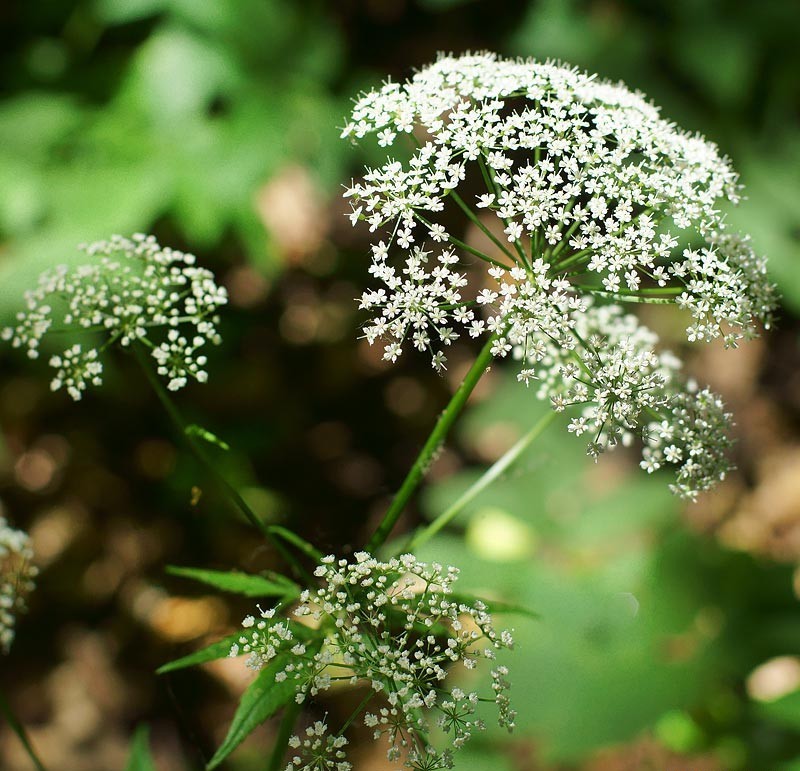 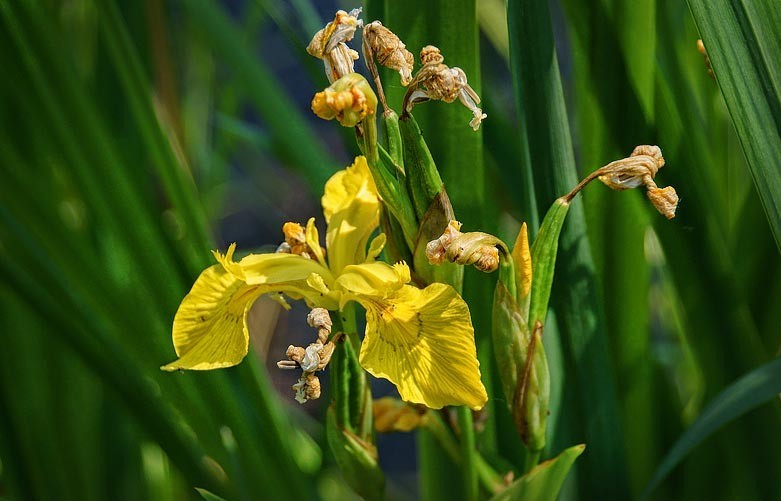 Черепахинская 
   экотропа
Приятного путешествия!